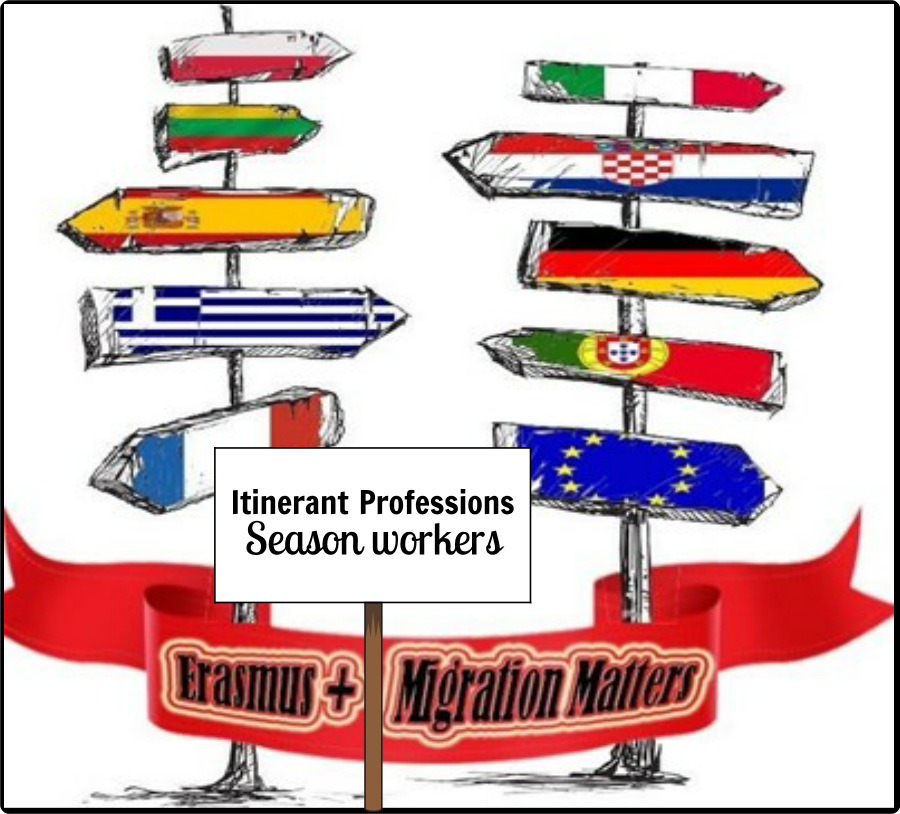 Album photo
par hguil
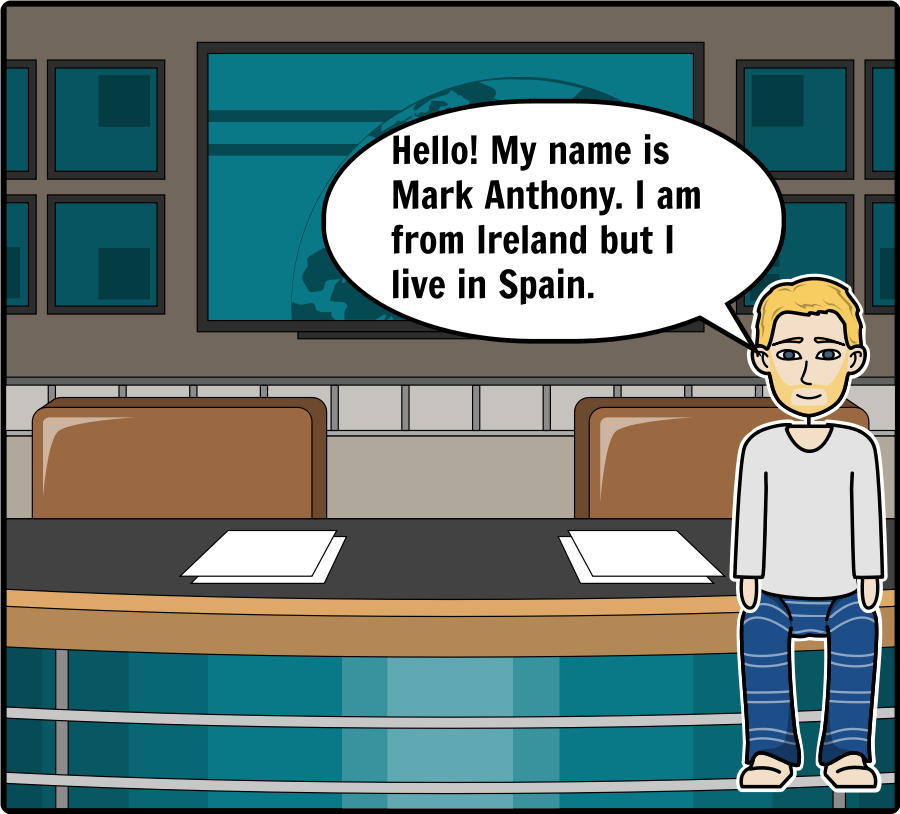 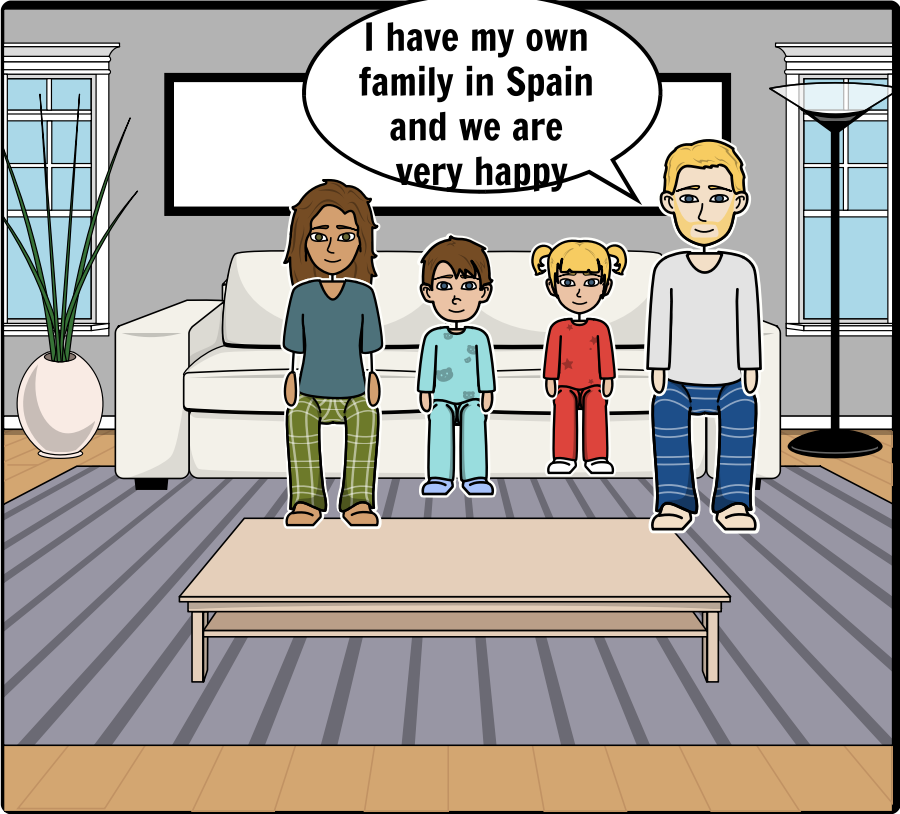 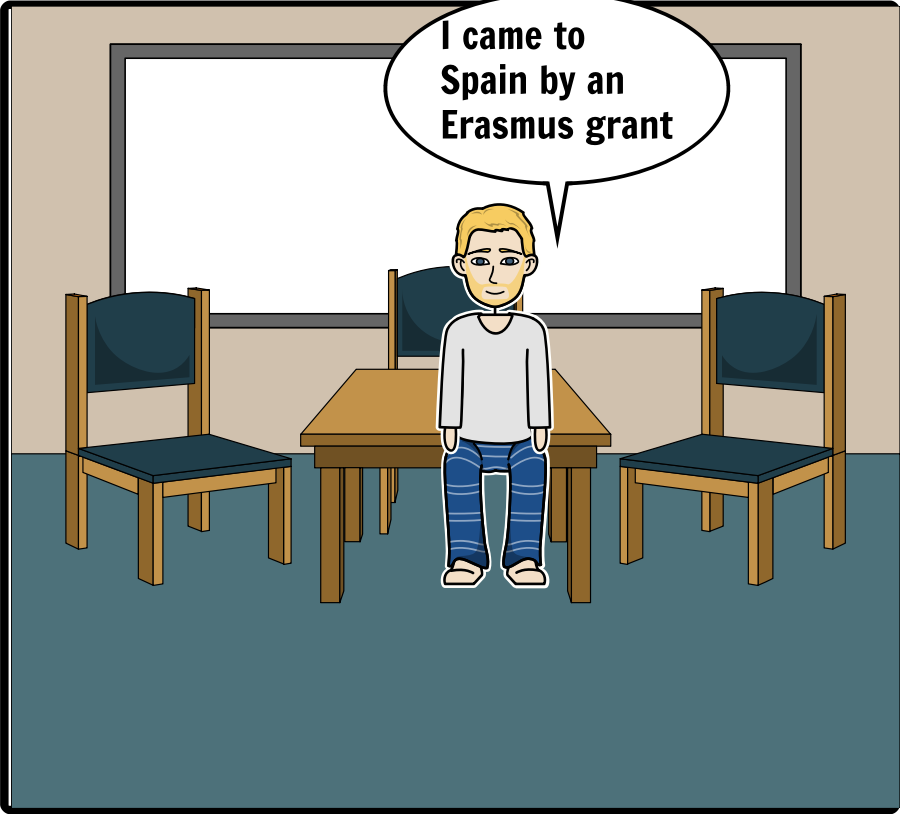 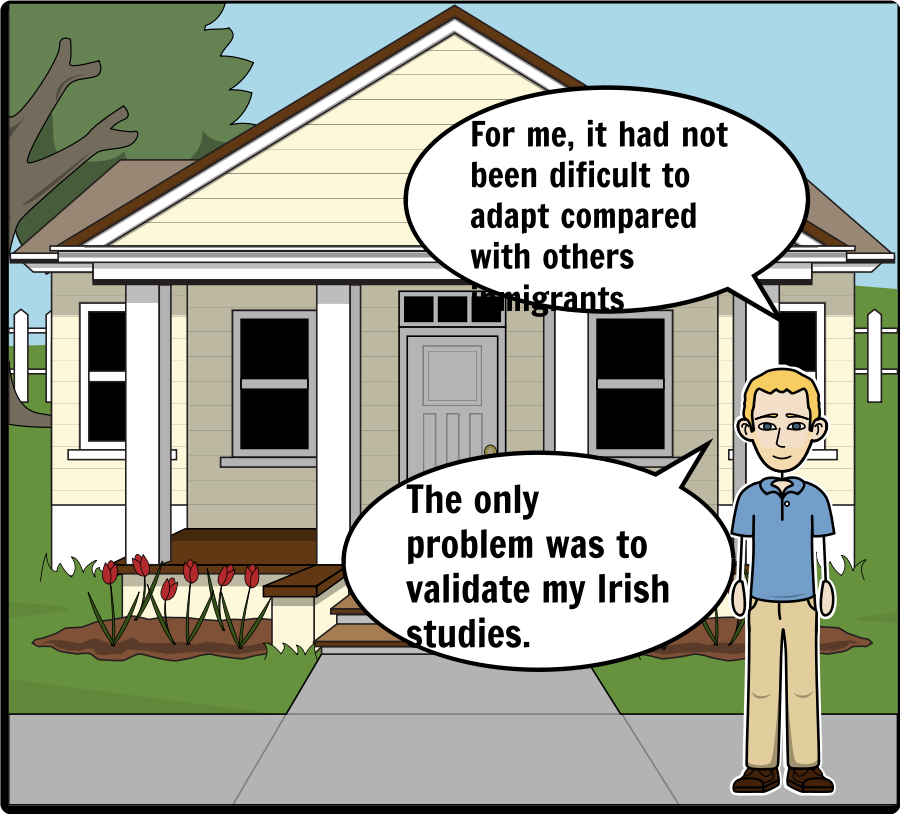 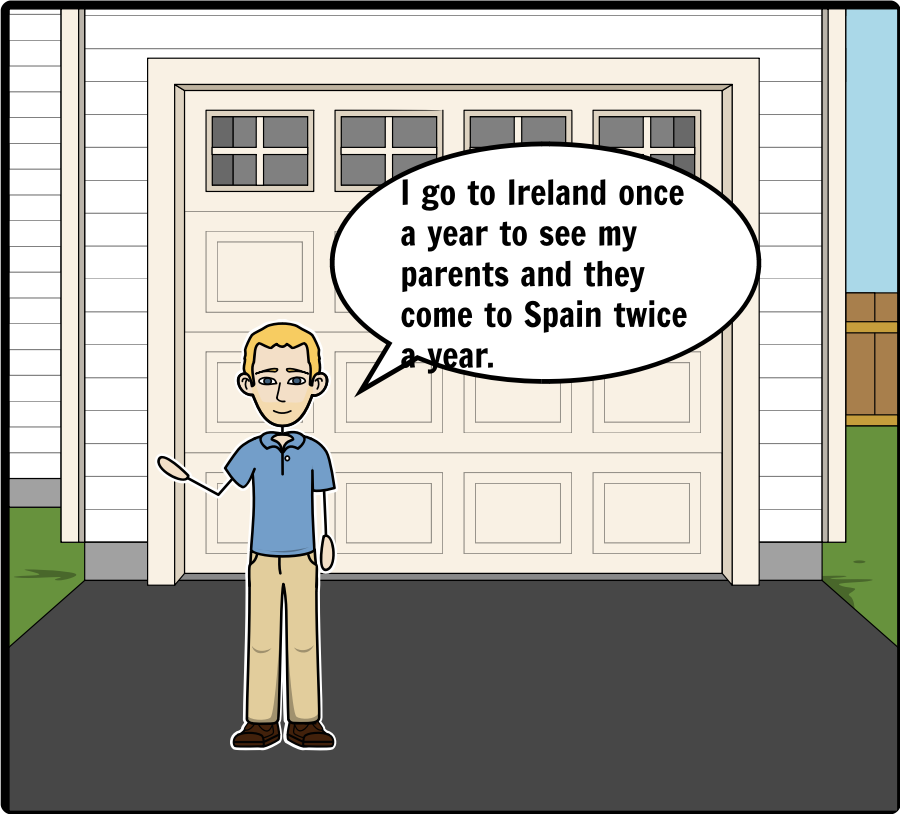 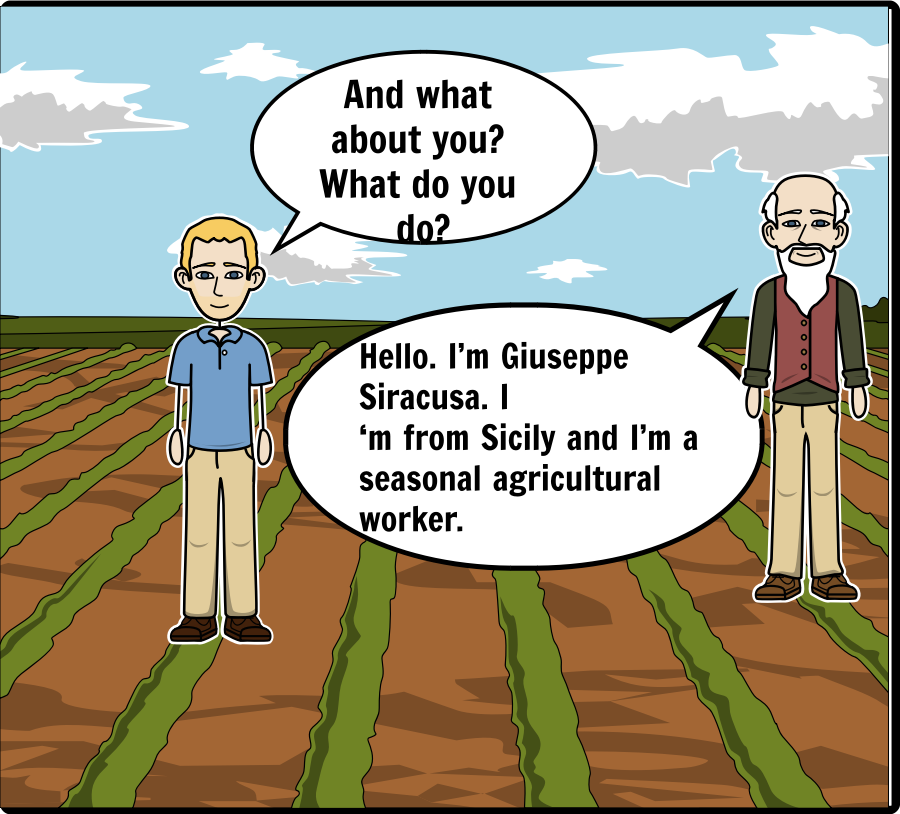 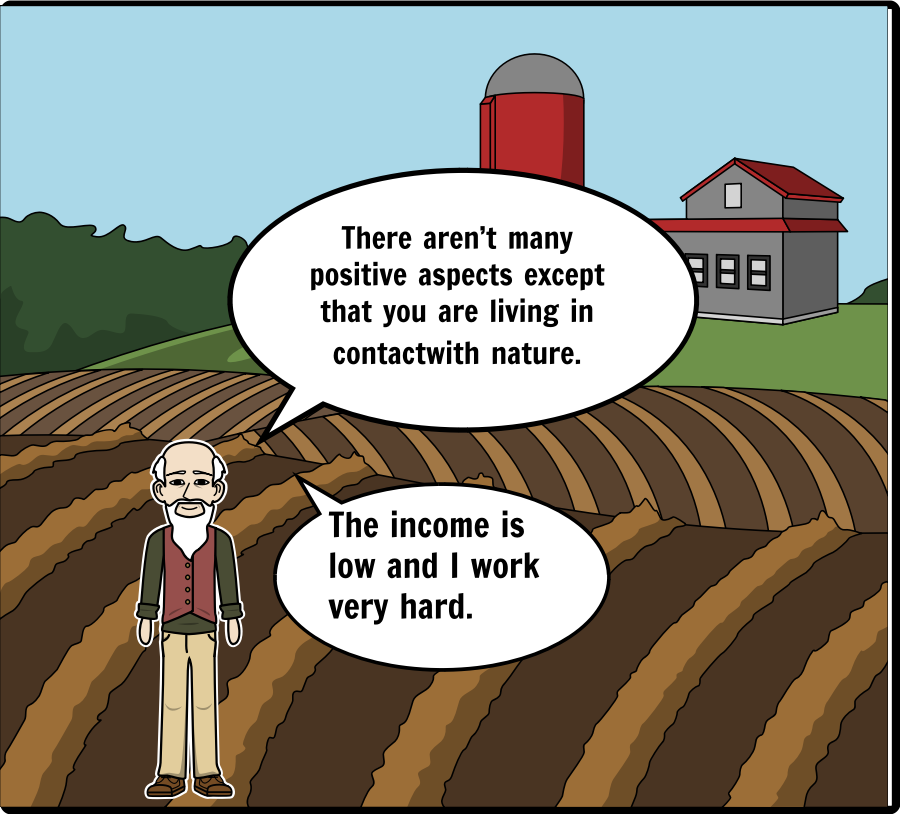 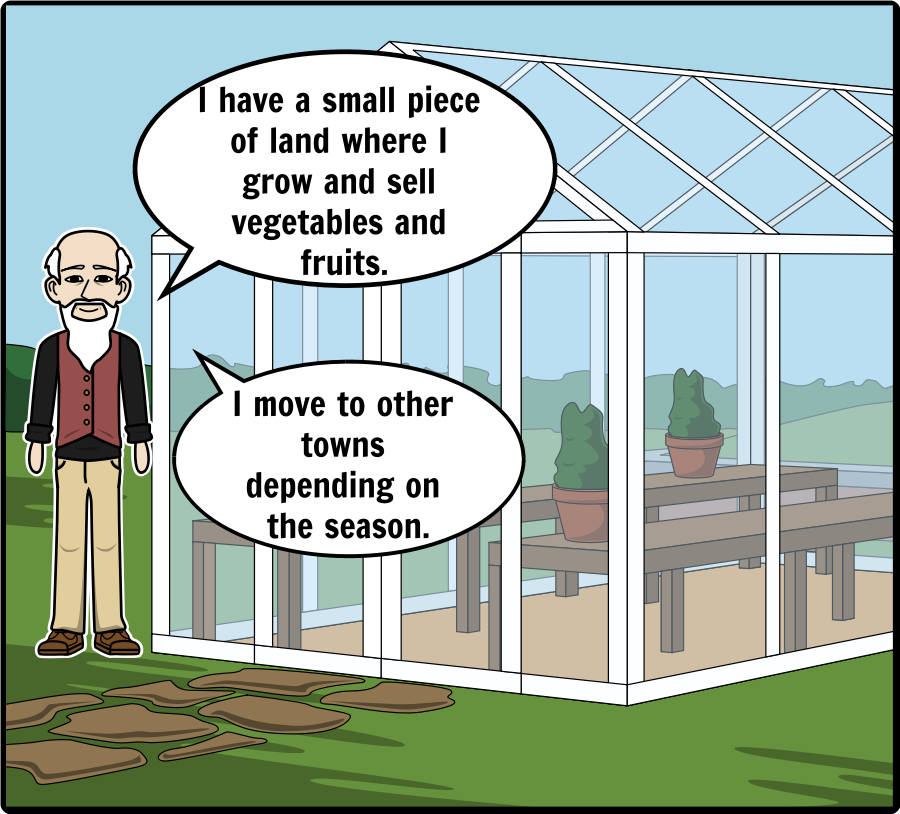 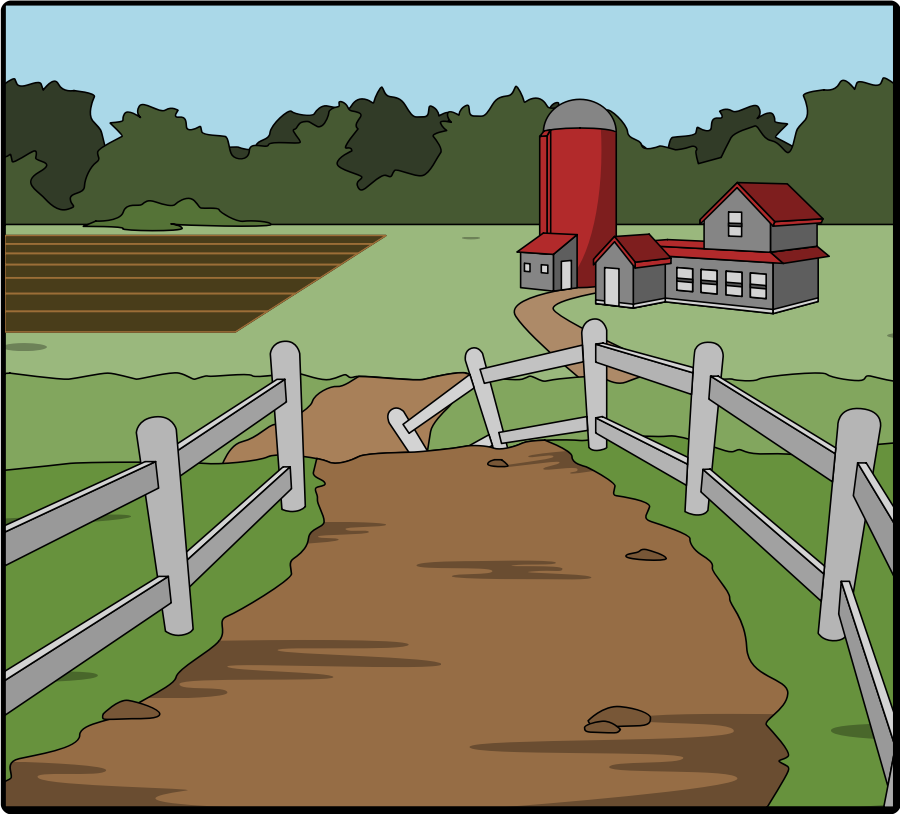